Sala XPR
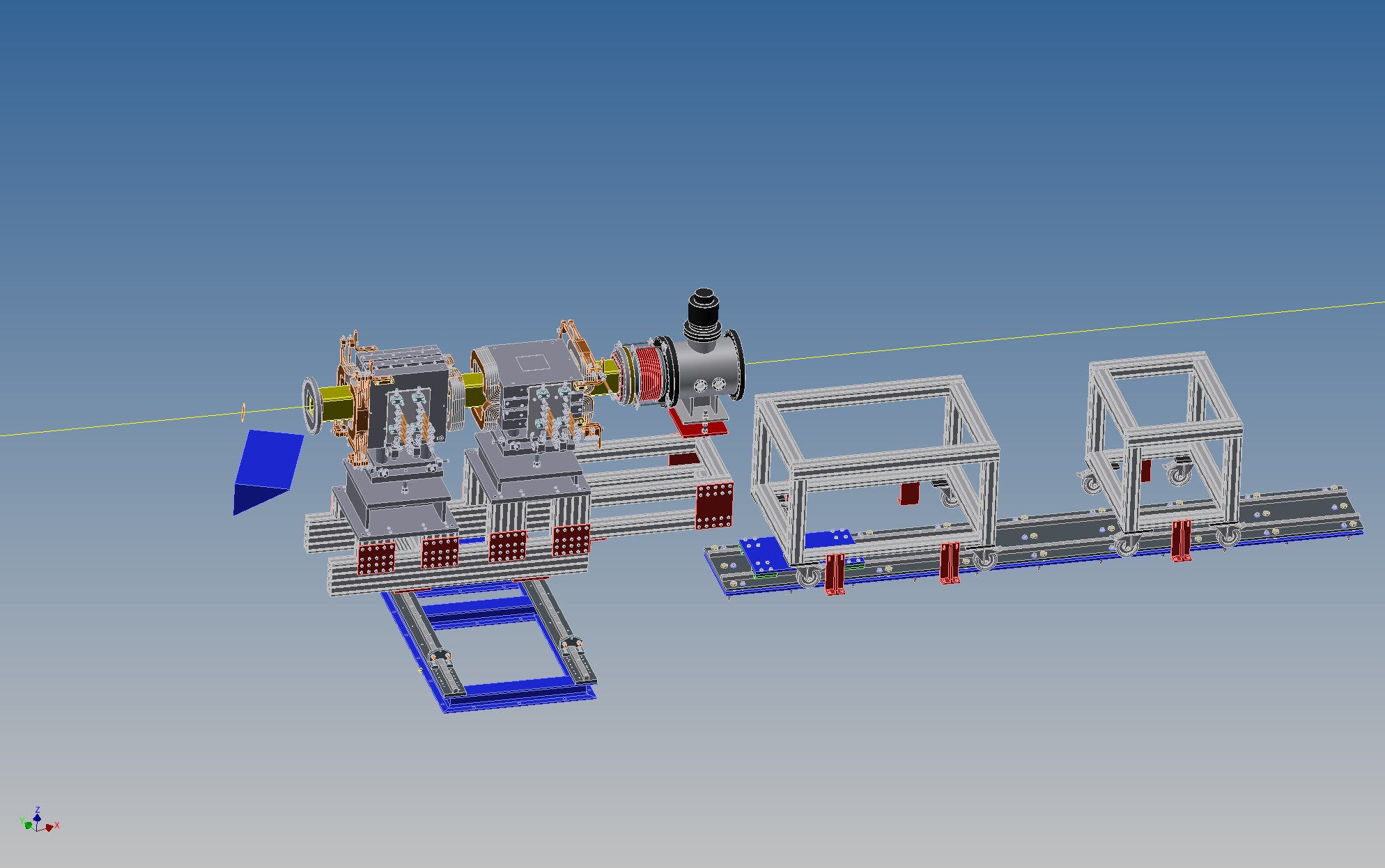 Sezione sala XPR
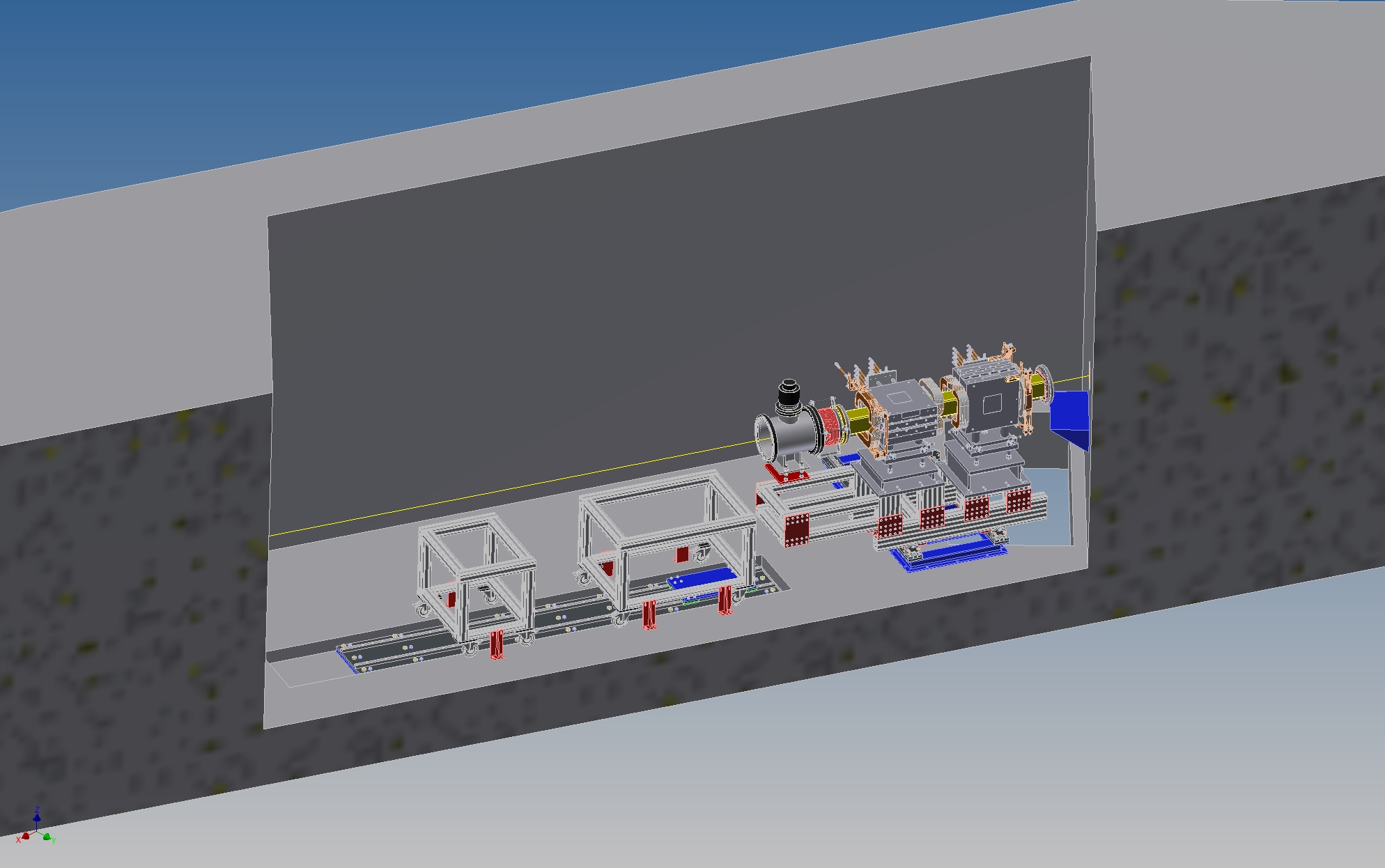 Girder magneti di scanning
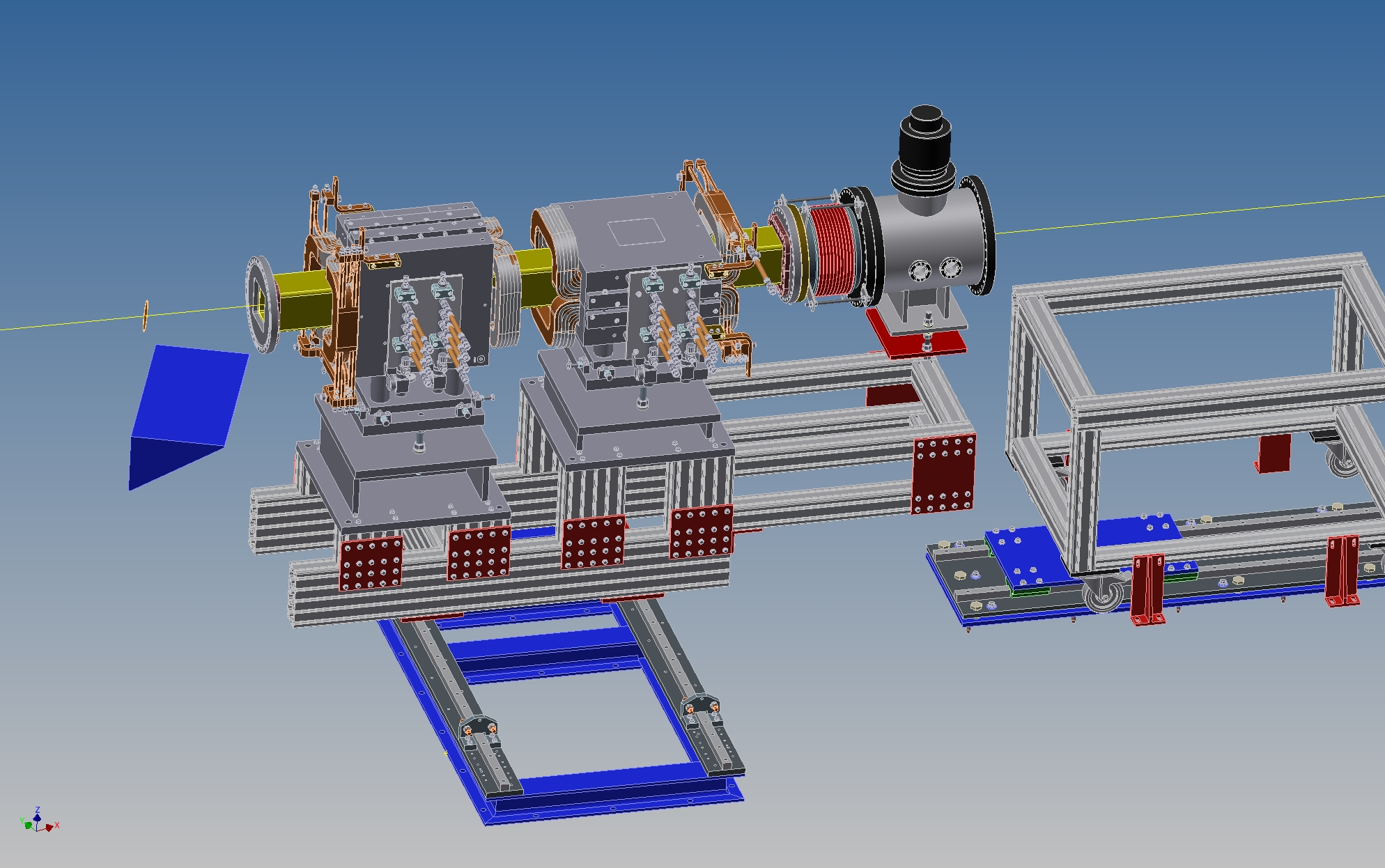 Tavolo regolabile
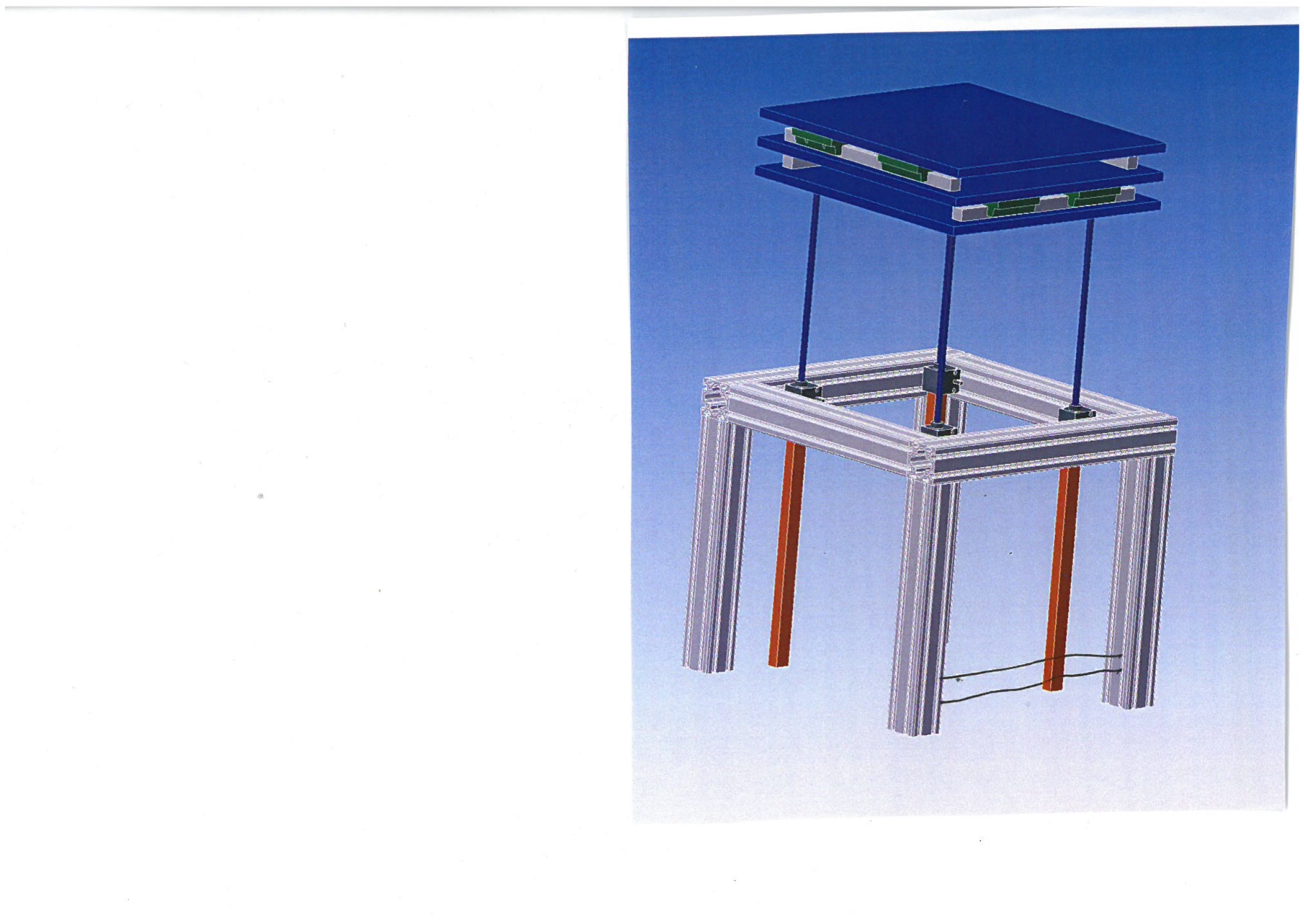